ব্যাংকার বহি সাক্ষ্য আইন,২০২১

মোঃ সাফায়েত হোসেন
মহাব্যবস্থাপক ও প্রিন্সিপাল
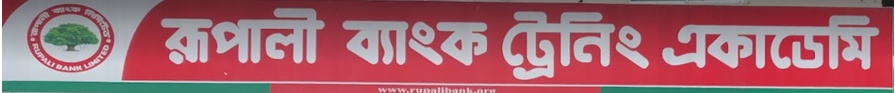 ALLPPT.com _ Free PowerPoint Templates, Diagrams and Charts
ব্যাংকার’স বুক এভিডেন্স অ্যাক্ট, ১৮৯১ কেন প্রণয়ন করা হলো:
ইন্ডিয়ান এভিডেন্স অ্যাক্ট, ১৮৭২এ বলা হয়েছে, প্রমাণের জন্য ব্যাংকের মূল লেজার বহি মূল সাক্ষ্য হিসেবে আদালতে হাজির করতে হবে। ব্যাংকের লেজার বহি হলো এক প্রকার পাকা হিসাব রেজিস্টার বহি, যেখানে যথার্থ নিয়মমাফিক গ্রাহকের হিসাবহিসাবায়ন লিপিবদ্ধ ও সংরক্ষণ থাকে। এ বহি যথেষ্ট নিরাপত্তার সঙ্গে রাখা হয়। নির্ধারিত ও ক্ষমতাপ্রাপ্ত ব্যক্তিরা ছাড়া এ বহির হিসাব কর্তন বা সংযোজন করা যায় না।  ওই সময়ে ইন্ডিয়ান এভিডেন্স অ্যাক্ট, ১৮৭২এর কারণে     বিচারকের সামনে সাক্ষ্যপ্রমাণের জন্য এত বড় বড় লেজার বহি কুলি দ্বারা নিরাপত্তাবেষ্টনীযুক্ত আদালতে হাজির করতে   হতো। যেদিন লেজার বহি আদালতে    হাজির করা হতো, সেদিন ব্যাংকগুলোয় গ্রাহকসেবা প্রদান বন্ধ থাকত।           প্রয়োজনের সময় গ্রাহক টাকা পেতেন না। চাহিবামাত্র গ্রাহকের নিজস্ব টাকা না পাওয়ার কারণে ব্যাংকের গ্রাহকদের মধ্যে অসন্তুষ্টি দেখা দেয়। এ সমস্যা দূরীকরণের জন্য ১৮৯১ সালে ব্যাংকার্স বুক এভিডেন্স অ্যাক্ট পাস হয়। 
এ নতুন/অতিরিক্ত আইনে বলা হলো, ব্যাংকের হিসাব প্রদানের জন্য লেজার বহি আদালতে আনতে হবে না। বিচার্য       হিসাবটি আদালত দেখতে চাইলে তা ব্যাংকের ম্যানেজার বা প্রধান হিসাবরক্ষক সত্যায়িত অনুলিপি আদালতে দাখিল    করে বিচারকাজ পরিচালনা করতে পারবেন। আরো নিশ্চিত হওয়ার জন্য আদালত তলব করলে ম্যানেজার বা প্রধান     হিসাবরক্ষক এই বলে ঘোষণা দেবেন যে দাখিলকৃত হিসাব ছাড়া ওই হিসাবধারীর আর কোনো হিসাব ব্যাংকে পাওয়া     যায়নি। 
অতএব, ব্যাংকারদের সুযোগসুবিধার জন্য ব্যাংকার্স বুক এভিডেন্স অ্যাক্ট পাস ও কার্যকর হয়।
আইনটির সংক্ষিপ্ত পরিচিতি
মূল আইন:ব্যাংকার্স বুক এভিডেন্স অ্যাক্ট, ১৮৯১
বর্তমান আইন, ব্যাংকার বহি সাক্ষ্য আইন, ২০২১
প্রণয়নের তারিখ: ৭ ডিসেম্বর, ২০২১
কার্যকর: অবিলম্বে কার্যকর(৭ ডিসেম্বর, ২০২১)
মোট ধারা: ১৫ টি
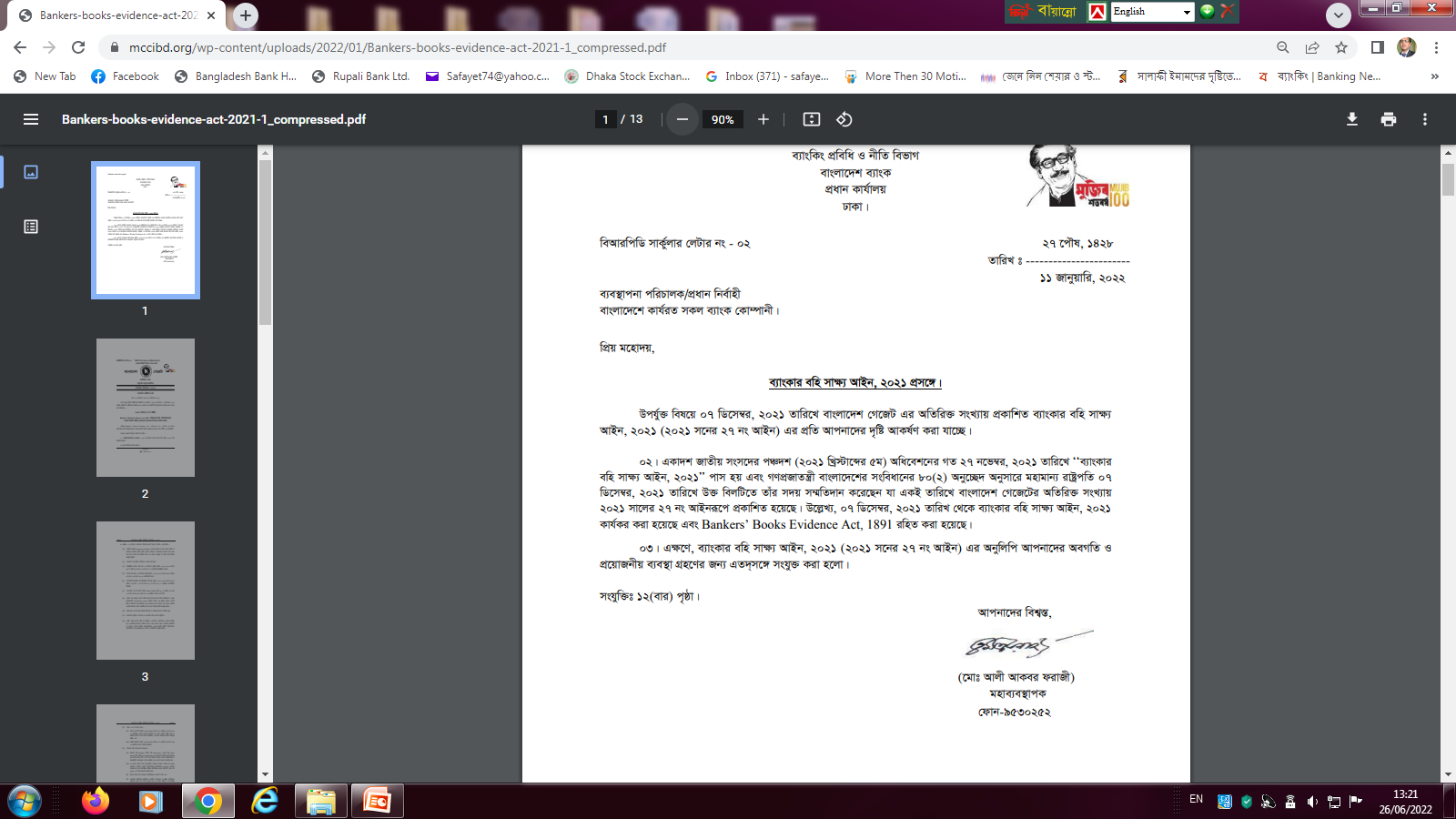 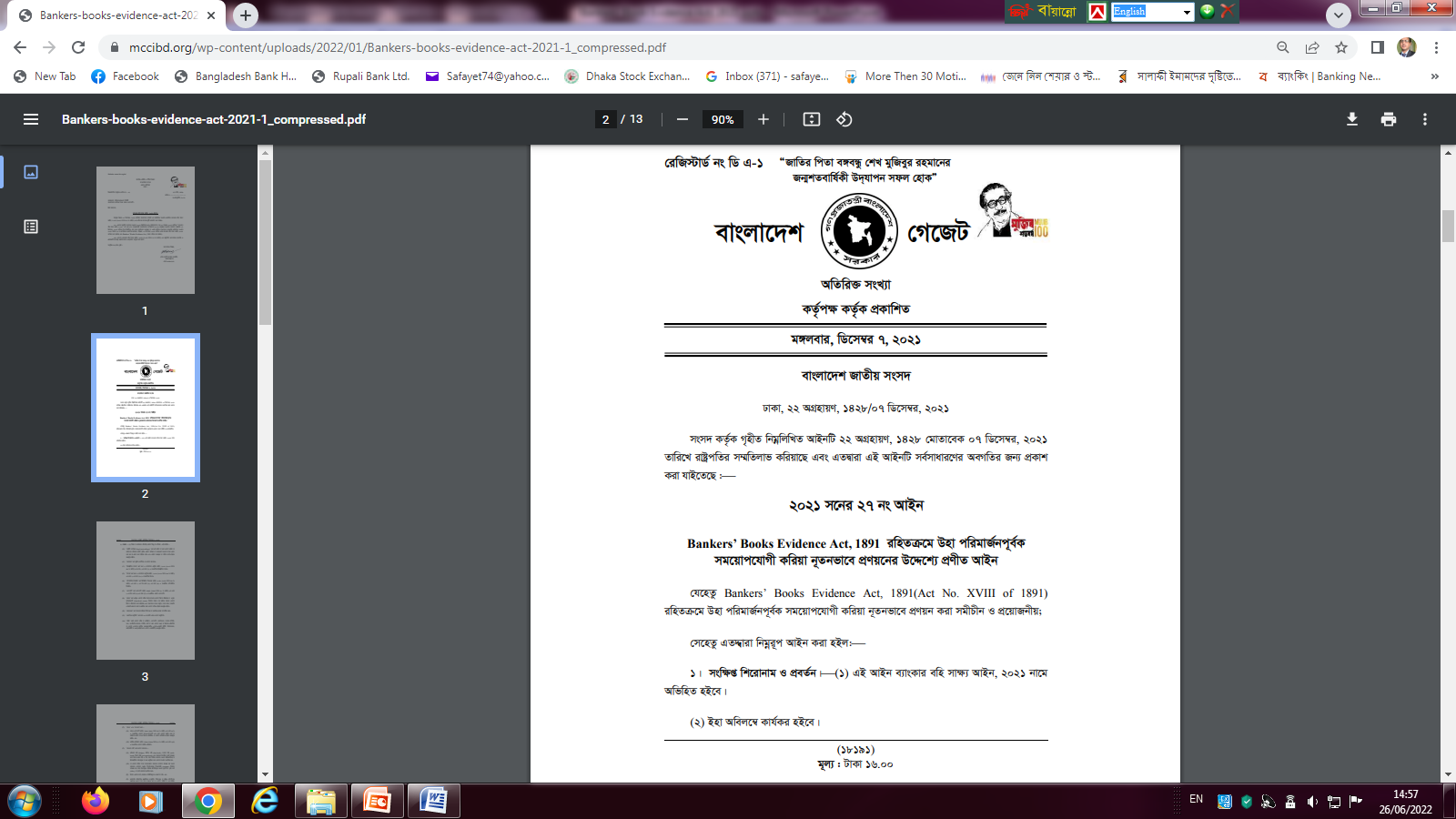 ALLPPT.com _ Free PowerPoint Templates, Diagrams and Charts
2| msÁv: (1) welq ev cÖm‡•Mi cwicwš’ †Kv‡bv wKQz bv _vwK‡j,
GB AvB‡b-
(Q) ÔMÖvnKÕ A_© GBi~c †Kv‡bv e¨w³ hvnvi e¨vs‡K †Kv‡bv wnmve iwnqv‡Q ev cÖK…Z myweav‡fvMx (beneficial owner) wnmv‡e hvnvi cÿ nB‡Z e¨vs‡K †Kv‡bv wnmve cwiPvjbv Kiv nBqv‡Q Ges evsjv‡`k e¨vsK KZ…©K, mgq mgq, miKvwi †M‡R‡U cÖÁvcb Øviv msÁvwqZ Ab¨ †Kv‡bv e¨w³I Bnvi AšÍf©y³ nB‡e; 
(R) ÔMÖvnKZ_¨Õ A_© e¨vsKvi ewn‡Z wjwce× ev msiwÿZ MÖvnK m¤úwK©Z Z_¨;
(S) ÔcÖZ¨wqZ AbywjwcÕ A_© aviv 3 Gi Aaxb cÖ`Ë †Kv‡bv Abywjwc;
(T) Ôe¨w³Õ A‡_© †Kv‡bv e¨w³ ev cÖwZôvb, †Kv¤úvbx, K‡c©v‡ikb, mgevq mwgwZ, msN, Askx`vwi Kvievi, mwgwZ, dvg© ev Ab¨ †Kv‡bv ms¯’v ev Dnv‡`i cÖwZwbwa ev †Kv‡bv †ckv`vi Avw_©K ga¨¯’ZvKvixI (†hgb-G‡R›U, Uªvw÷, wnmveiÿK, AvBbRxex ev GZ`&mswkøó Ab¨ †Kv‡bv †ckvRxex) AšÍf©y³ nB‡e;
2| msÁv: চলমান
(V) Ôe¨vsKvi ewnÕ A_© †Kv‡bv e¨vs‡Ki-
(A) LwZqvb ewn (ledger), ˆ`wbK ewn (day-book), bM`vb ewn (cashbook), wnmve ewn (account-book) Ges e¨vs‡Ki ˆ`bw›`b Kv‡h© e¨eüZ Ab¨ mKj cÖKvi ewn I bw_, hvnv wjwLZ AvKv‡i, A_ev gvB‡µvwdj¥ ev B‡jKUªwbK ¯^vÿihy³ ev Z_¨ cÖhyw³i Ab¨ †Kv‡bv gva¨‡g msiwÿZ nq; 
(Av) †h †Kv‡bv `wjj hvnv mvaviYfv‡e e¨vs‡Ki e¨emvq e¨eüZ nq A_ev e¨vs‡Ki †jb‡`b `ß‡i wb`k©bc‡Îi wbeÜbewn (register) wnmv‡e e¨eüZ nq, hvnv evuavBK…Z eB‡qi fwjDgi~‡c A_ev jyR wkU, c„ôv, d`© (folio) ev KvW© AvKv‡i msiwÿZ nq; 
(B) wnmve †Lvjvi dg©, MÖvn‡Ki cwiwPwZg~jK †iKW ©ev bw_; Ges 
(C) RvgvbwZ `wjjvw`i n¯ÍwjwLZ cvÐywjwc, UvBcK…Z ev gyw`ªZ †÷bwmj&W `¯Ív‡eR A_ev mgq mgq e¨eüZ Ab¨ †h †Kv‡bv hvwš¿K ev Aa©-hvwš¿K cÖwµqvq m„ó `wjj Ges Av‡jvKwPÎ ev Qvqvwjwc wnmv‡e cÖ¯‘ZK…Z †Kv‡bv `wjj;
ধারা ৩: ব্যাংকার বহির প্রত্যয়িত অনুলিপি
(১) এই আইনের উদ্দেশ্য পূরণকল্পে, এই ধারার অন্যান্য বিধান সাপেক্ষে, ব্যাংকের প্রধান হিসাবরক্ষণ কর্মকর্তা, ব্যবস্থাপক, বিভাগীয় প্রধান বা ক্ষমতাপ্রাপ্ত কর্মকর্তা ব্যাংকার বহির কোনো এন্ট্রির প্রত্যয়িত অনুলিপি প্রদান করিতে পারিবে।
 (২) ব্যাংকার বহি লিখিত আকারে সংরক্ষিত থাকিলে, উহার কোনো এন্ট্রির প্রত্যয়িত অনুলিপি প্রদানের ক্ষেত্রে উক্ত অনুলিপির সহিত নিম্নলিখিত বিষয়সমূহ উল্লেখপূর্বক একটি প্রত্যয়নপত্র থাকিতে হইবে, যথা: -
(ক) ইহা একটি অবিকল অনুলিপি;
(খ)	ইহা নিত্যনৈমিত্তিক ও সাধারণ কার্যকালে প্রস্তুত করা হইয়াছে;
(গ)	ইহা ব্যাংকারের কোনো একটি সাধারণ বহিতে লিপিবদ্ধ এবং অদ্যাবধি ব্যাংকারের হেফাজতে রক্ষিত আছে;
(ঘ)	ইহা এইরূপ যান্ত্রিক বা ইলেকট্রনিক স্বাক্ষরযুক্ত বা অন্য কোনো প্রক্রিয়ায় সংগৃহীত হইয়াছে যাহা স্বয়ংক্রিয়ভাবে উক্ত অনুলিপির যথার্থতার নিশ্চয়তা প্রদান করে; এবং
(ঙ) ইহা যে বহি হইতে প্রস্তুত করা হইয়াছে উক্ত বহি ব্যাংকের প্রথাগত স্বাভাবিক প্রক্রিয়ায় উক্ত অনুলিপি প্রস্তুতের পরবর্তী কোনো তারিখে ধ্বংস করা হইয়াছে বা হয় নাই।
(3) Dc-aviv (2) Gi Aaxb cÖ`Ë cÖZ¨qbc‡Î ZvwiL mnKv‡i e¨vs‡Ki cÖavb wnmveiÿY Kg©KZ©v, e¨e¯’vcK, wefvMxq cÖavb ev ÿgZvcÖvß Kg©KZ©vi bvg I `vßwiK c`we D‡jøLmn ¯^vÿi _vwK‡Z nB‡e|
ধারা ৩: ব্যাংকার বহির প্রত্যয়িত অনুলিপি
(4) e¨vsKvi ewn DcvË AvKv‡i gvB‡µvwdj¥, †PŠ¤^Kxq †Uc, B‡jKUªwbK      ¯^vÿihy³ Z_¨ cÖhyw³ ev Z_¨ cÖhyw³i Ab¨ †Kv‡bv gva¨‡g msiwÿZ _vwK‡j, Dnvi †Kv‡bv Gw›Uªi cÖZ¨wqZ Abywjwc cÖ`v‡bi †ÿ‡Î wbgœwjwLZ kZ©mg~n c~iY Kwi‡Z nB‡e, h_v: 
(K) Bnv †h Drm nB‡Z gyw`ªZ Dnvi eY©bv; 
(L) Bnv GBi~c hvwš¿K ev B‡jKUªwbK ¯^vÿihy³ ev Ab¨ †Kv‡bv cÖwµqvq msM„nxZ hvnv      ¯^qswµqfv‡e D³ Abywjwci h_v_©Zvi wbðqZv cÖ`vb K‡i; 
(M) Bnv †h D³ Gw›Uªi, Zrg‡g© e¨vs‡Ki cÖavb wnmveiÿY Kg©KZ©v, ÿgZvcÖvß Kg©KZ©v,   e¨e¯’vcK, wefvMxq cÖavb Ges mswkøó Kw¤úDUvi wm‡÷g cwiPvjbvi `vwq‡Z¡ wb‡qvwRZ     e¨w³ KZ…©K GKwU cÖZ¨qbcÎ cÖ`vb Kwi‡Z nB‡e|
(4) e¨vsKvi ewn DcvË AvKv‡i gvB‡µvwdj¥, †PŠ¤^Kxq †Uc, B‡jKUªwbK ¯^vÿihy³ Z_¨ cÖhyw³ ev Z_¨ cÖhyw³i Ab¨ †Kv‡bv gva¨‡g msiwÿZ _vwK‡j, Dnvi †Kv‡bv Gw›Uªi cÖZ¨wqZ Abywjwc cÖ`v‡bi †ÿ‡Î wbgœwjwLZ kZ©mg~n c~iY Kwi‡Z nB‡e, h_v: (K) Bnv †h Drm nB‡Z gyw`ªZ Dnvi eY©bv; (L) Bnv GBi~c hvwš¿K ev B‡jKUªwbK ¯^vÿihy³ ev Ab¨ †Kv‡bv cÖwµqvq msM„nxZ hvnv ¯^qswµqfv‡e D³ Abywjwci h_v_©Zvi wbðqZv cÖ`vb K‡i; Ges (M) Bnv †h D³ Gw›Uªi, Zrg‡g© e¨vs‡Ki cÖavb wnmveiÿY Kg©KZ©v, ÿgZvcÖvß Kg©KZ©v, e¨e¯’vcK, wefvMxq cÖavb Ges mswkøó Kw¤úDUvi wm‡÷g cwiPvjbvi `vwq‡Z¡ wb‡qvwRZ e¨w³ KZ…©K GKwU cÖZ¨qbcÎ cÖ`vb Kwi‡Z nB‡e|
(5) Dc-aviv (4) Gi Aaxb cÖ`Ë cÖZ¨qbc‡Î wbgœwjwLZ welqvw` mswÿßi~‡c AšÍf©y³ _vwK‡e, h_v:
(K) Ggb Kw¤úDUvi wm‡÷g hvnv‡Z †Kej Aby‡gvw`Z e¨w³i Z_¨ wjwce×KiY I cwiPvjbvi cÖ‡ekvwaKvi wQj g‡g© M„nxZ wbivcËvg~jK e¨e¯’vw`; 
(L) Z‡_¨ Abby‡gvw`Z cwieZ©b wPwýZKiY I cÖwZ‡iv‡ai j‡ÿ¨ M„nxZ wbivcËvg~jK e¨e¯’vw`; 
(M) Kw¤úDUvi wm‡÷‡g hvwš¿K ÎywU ev Ab¨wea Kvi‡Y nviv‡bv Z_¨ cybiy×v‡ii Rb¨ M„nxZ e¨e¯’vw`; 
(N) Kw¤úDUvi wm‡÷g nB‡Z Z_¨ enb‡hvM¨ gva¨g wnmv‡e d¬wc wW¯‹, †PŠ¤^Kxq †Uc, †cbWªvBf, wWwfwW wW¯‹ ev Ab¨ †Kv‡bv wWwRUvj wWfvB‡m †h cÖwµqvq Z_¨ ¯’vbvšÍi Kiv nBqv‡Q Dnvi weeiY; 
(O) Z_¨ enb‡hvM¨ gva¨‡g mwVKfv‡e Z_¨ ¯’vbvšÍi nBqv‡Q wKbv Zvnv hvPvB‡qi c×wZ; 
(P) D³i~c wWwRUvj wWfvBm kbv³Ki‡Yi c×wZ; 
(Q) D³i~c wWwRUvj wWfvBm msiÿY I †ndvR‡Zi Rb¨ M„nxZ e¨e¯’vw`; 
(R) Kw¤úDUvi wm‡÷‡g †h †Kv‡bv cÖKv‡ii AbwaKvi cÖ‡ek wPwýZKiY I Dnv cÖwZ‡iv‡a M„nxZ wbivcËvg~jK e¨e¯’vw`; Ges 
(S) Ab¨ †Kv‡bv welq hvnv D³ Kw¤úDUvi wm‡÷‡gi h_v_©Zv I ky×Zvi mg_©‡bi cÖgvY enb K‡i|
ধারা ৪: ব্যাংকার বহির প্রত্যায়িত অনুলিপির সাক্ষ্যমূল্য।-
*** এই আইনের অন্যান্য বিধানসাপেক্ষে, ব্যাংকার বহির যে কোনো এন্ট্রির প্রত্যয়িত অনুলিপি সকল প্রকার আইনি কার্যক্রমের ক্ষেত্রে উক্ত এন্ট্রির অস্তিত্বের আপাত গ্রহণযোগ্য সাক্ষ্য (prima facie evidence) হিসাবে গণ্য হইবে।
ধারা: ৫- যেক্ষেত্রে ব্যাংকের কর্মকর্তা ব্যাংকার বহি উপস্থাপনে বা সাক্ষী হইতে বাধ্য নহেন।-
*** ধারা ৭এর অধীন গ্রাহকতথ্য প্রকাশে বাধ্য না হইলে, কোনো ব্যাংকের কোনো কর্মকর্তাকে কোনো আইনি কার্যক্রমে, যদি উক্ত ব্যাংক উক্ত আইনি কার্যক্রমে পক্ষ না হয়, কোনো ব্যাংকার বহি উপস্থাপন করিতে অথবা আদালতের নির্দেশ বা বিশেষ আদেশ ব্যতীত উক্ত ব্যাংকার বহিতে লিপিবদ্ধ কোনো বিষয়বস্তু, লেনদেন ও হিসাব প্রমাণের জন্য সাক্ষীরূপে হাজির হইতে বাধ্য করা যাইবেনা।
6| Av`vj‡Zi Av‡`ke‡j e¨vsKvi ewn cwi`k©b
(1) †Kv‡bv AvBwb Kvh©µ‡g †Kv‡bv c‡ÿi Av‡e`‡bi †cÖwÿ‡Z Av`vjZ GB g‡g© Av‡`k cÖ`vb Kwi‡Z cvwi‡e †h
	(K) D³ AvBwb Kvh©µg mswkøó †Kv‡bv D‡Ïk¨ mva‡bi j‡ÿ¨ D³ Av‡e`bKvixi †Kv‡bv e¨vsKvi ewni 	mswkøó Gw›Uª cwi`k©b Ges Dnvi Abywjwc msMÖn Kwi‡Z cvwi‡e; ev 
	(L) e¨vsK mswkøó Gw›Uªi cÖZ¨wqZ Abywjwc, Av‡`‡k DwjøwLZ mg‡qi g‡a¨, cÖ¯‘Z Kwiqv Dc¯’vcb Kwi‡e, 	hvnvi mwnZ GB g‡g© GKwU cÖZ¨qbcÎ _vwK‡e †h, D³ Kvh©µg mswkøó Ab¨ †Kv‡bv cÖvmw•MK Gw›Uª e¨vsKvi 	ewn‡Z cvIqv hvq bvB Ges D³ cÖZ¨qbcÎ aviv 3 Abymi‡Y cÖ`vb Kiv nBqv‡Q| 
(2) Av`vjZ e¨vs‡Ki cÖwZ mgb Rvwi Kwiqv ev bv Kwiqv GB avivi Aaxb †Kv‡bv Av‡`k cÖ`vb Kwi‡Z cvwi‡e Ges Av`vj‡Zi wfbœi~c †Kv‡bv wb‡`©kbv bv _vwK‡j, D³ Av‡`k Kvh©Ki Kwievi Rb¨ 7 (mvZ) Kvh©w`em c~‡e© Dnv mswkøó e¨vsK eivei Rvwi Kwi‡Z nB‡e| 
(3) GB avivi Aaxb †Kv‡bv Av‡`k cÖwZcvj‡bi Rb¨ cÖ`Ë mgq mgvß nBevi c~‡e© †h †Kv‡bv mgq e¨vsK Dnvi e¨vsKvi ewn Av`vj‡Z Dc¯’vc‡bi Rb¨ cÖ`vb Kwi‡Z cvwi‡e A_ev GBi~c Av‡`k Kvh©Ki bv Kwievi ev cÖ‡hvR¨ †ÿ‡Î Av‡`k cwicvj‡b †hŠw³K cÖwZeÜKZvi wel‡q KviY `k©v‡bvi AwfcÖvq e¨³ Kwiqv Av‡e`b Kwi‡Z cvwi‡e Ges D³ †ÿ‡Î Av`vjZ KZ©„K cieZx© Av‡`k cÖ`vb bv Kiv ch©šÍ c~‡e©i Av‡`k AKvh©Ki _vwK‡e|
৭। গ্রাহকতথ্য প্রকাশের অনুমোদিত ক্ষেত্র ও শর্তাবলি।–
(১) আপাতত বলবৎ অন্য কোনো আইনে যাহা কিছুই থাকুক না কেন, এই আইনে উল্লিখিত ক্ষেত্র ব্যতীত, ব্যাংকেরকোনো কর্মকর্তা বা কর্মচারী অন্য কোনো ব্যক্তির নিকট কোনো গ্রাহকতথ্য প্রকাশ করিবে না:

তবে শর্ত থাকে যে, তফসিলে উল্লিখিত গ্রাহকতথ্য প্রকাশের অনুমোদিত ক্ষেত্রে, গ্রাহকতথ্য প্রকাশের শর্তাবলি প্রতিপালন সাপেক্ষে, সংশ্লিষ্ট অনুমোদিত ব্যক্তি বা সংস্থার নিকট গ্রাহকতথ্য প্রকাশ করা যাইবে: 
তবে আরও শর্ত থাকে যে, তফসিলে উল্লিখিত গ্রাহকতথ্য প্রাপ্তির জন্য অনুমোদিত ব্যক্তি বা সংস্থা বা সংস্থার কোনো কর্মকর্তা, তফসিলে উল্লিখিত অনুমোদিত ক্ষেত্র অথবা আদালতের সুনির্দিষ্ট আদেশ ব্যতীত, কোনো গ্রাহকতথ্য বা উহার কোনো অংশ কোনোভাবে অন্য কাহারও নিকট প্রকাশ করিবে না।
ধারা ৭ চলমান
(২) উপ-ধারা (১) এর বিধান অনুযায়ী কোনো সংস্থার নিকট তফসিলে উল্লিখিত গ্রাহকতথ্য প্রকাশ করিবার ক্ষেত্রে উক্ত সংস্থার  এতদুদ্দেশ্যে অনুমোদিত দায়িতপ্রাপ্ত কর্মকর্তার(authorised Person) নিকট গ্রাহক তথ্য প্রকাশ করা যাইবে এবং গ্রাহক তথ্য গ্রহণকারী অনুমোদিত দায়িতপ্রাপ্ত কর্মকর্তার দায়বদ্ধতা, নিয়োগকারী সংস্থাতে তাহার নিয়োগ বা কর্ম অবসান পরবর্তীকালেও বহাল থাকিবে।
(৩) ব্যাংক-কোম্পানী আইন, ১৯৯১ (১৯৯১ সনের ১৪ নং আইন) এর ধারা ৪৪ এবং আর্থিক প্রতিষ্ঠান আইন, ১৯৯৩ (১৯৯৩ সনের ২৭ নং আইন) এর ধারা ২০ এর অধীন বাংলাদেশ ব্যাংক কর্তৃক ব্যাংক পরিদর্শনকালে সংগৃহীত গ্রাহকতথ্য উক্ত ব্যাংকের নিয়ন্ত্রণ বা তত্ত্বাবধানের জন্য প্রয়োজনীয় না হইলেও উহা গোপনীয় হিসাবে গণ্য হইবে।
ধারা ৮ ও ৯
৮। দণ্ড।– 
এই আইনের ধারা ৭ এর বিধান লঙ্ঘন করিলে উহা এই আইনের অধীন একটি অপরাধ হিসাবে গণ্য হইবে এবং উক্ত অপরাধের জন্য দায়ী ব্যাংকের কর্মকর্তা বা কর্মচারী অনধিক ৩ (তিন) বৎসরের কারাদণ্ড বা অনধিক ১০ (দশ) লক্ষ টাকা অর্থদণ্ড বা উভয় দণ্ডে দণ্ডিত হইবেন।
9| Aciv‡ai Avgj‡hvM¨Zv, Rvwgb‡hvM¨Zv I Avcm‡hvM¨Zv| GB AvB‡bi Aaxb Aciva A-Avgj‡hvM¨ (non-cognizable), Rvwgb‡hvM¨ (bailable) Ges Av`vj‡Zi m¤§wZ mv‡c‡ÿ Avcm‡hvM¨ (compoundable) nB‡e|
ধারা ১০ ও ১১
10| Aciv‡ai wePvi, BZ¨vw`|
(1) Code of Criminal Procedure, 1898 (Act No. V of 1898) G hvnv wKQzB _vKzK bv †Kb, Aciva msNU‡Ki Ea©ŸZb Kg©KZ©vi wjwLZ cÖwZ‡e`b e¨ZxZ †Kv‡bv Av`vjZ GB AvB‡bi Aaxb †Kv‡bv Aciva wePviv‡_© MÖnY Kwi‡e bv| 
(2) GB AvB‡bi Aaxb msNwUZ Aciv‡ai Z`šÍ, wePvi, Avwcj Ges mswkøó Ab¨vb¨ wel‡q Code of Criminal Procedure, 1898 (Act No. V of 1898) Gi weavbvewj cÖ‡hvR¨ nB‡e| 
১১। সরল বিশ্বাসে কৃত কাজকর্ম রক্ষণ।– 
এই আইনের অধীন সরল বিশ্বাসে কৃত কোনো কাজের ফলে কোনো ব্যক্তি ক্ষতিগ্রস্ত হইলে বা ক্ষতিগ্রস্ত হইবার সম্ভাবনা থাকিলে, তজ্জন্য ব্যাংকের কোনো কর্মকর্তা বা কর্মচারীরবিরুদ্ধে কোনো দেওয়ানি বা ফৌজদারি মামলা বা অন্য কোনো আইনগত কার্যক্রম গ্রহণ করা যাইবে না না।
তফশিল 
[ধারা ২(১)(ড) এবং ৭ দ্রষ্টব্য]
গ্রাহকতথ্য প্রকাশের অনুমোদিত 
অনুমোদিত ক্ষেত্র: গ্রাহক, মৃত গ্রাহকের মনোনীত ব্যক্তি, মৃত গ্রাহকের সম্পত্তি বিলিবণ্টনবিষয়ক প্রশাসনিক দপ্তর, ব্যাংক       মনোনীত ব্যক্তি, দুদক, কাস্টমস, মূসক, আয়কর কর্তৃপক্ষ, তদন্তে নিমজ্জিত পঞ্চম গ্রেডের ঊর্ধ্বে কোনো      সরকারি কর্মকর্তা, বাংলাদেশ ব্যাংক, ক্রেডিট রেজিস্ট্রি বা ক্রেডিট ব্যুরো, গেজেটে প্রকাশিত সরকারি ব্যক্তি, ব্যাংক পরিষেবা প্রদানে চুক্তিবদ্ধ আইনজীবী বা পরামর্শক বা উপদেষ্টা, সেবা প্রদানকারী তৃতীয় পক্ষ,       সংশ্লিষ্ট আদালত, বাংলাদেশের বাইরে নিবন্ধিত ব্যাংকের প্রধান কার্যালয়ের নিয়ন্ত্রক বা তদারকি কর্তৃপক্ষ    ইত্যাদি (ধারা-৭)। এত বড় তালিকা। কেউ বাদ যায়নি। ব্যাংকের গোপনীয়তা বলে কিছু থাকছে কি?
অনুমোদিত ব্যক্তি বা সংস্থা ও 
শর্তাবলি:
তফশিল
[ধারা ২(১)(ড) এবং ৭ দ্রষ্টব্য]
গ্রাহকতথ্য প্রকাশের অনুমোদিত ক্ষেত্র, অনুমোদিত ব্যক্তি বা সংস্থা ও শর্তাবলি
তফশিল
[ধারা ২(১)(ড) এবং ৭ দ্রষ্টব্য]
গ্রাহকতথ্য প্রকাশের অনুমোদিত ক্ষেত্র, অনুমোদিত ব্যক্তি বা সংস্থা ও শর্তাবলি
তফশিল
[ধারা ২(১)(ড) এবং ৭ দ্রষ্টব্য]
গ্রাহকতথ্য প্রকাশের অনুমোদিত ক্ষেত্র, অনুমোদিত ব্যক্তি বা সংস্থা ও শর্তাবলি
তফশিল
[ধারা ২(১)(ড) এবং ৭ দ্রষ্টব্য]
গ্রাহকতথ্য প্রকাশের অনুমোদিত ক্ষেত্র, অনুমোদিত ব্যক্তি বা সংস্থা ও শর্তাবলি
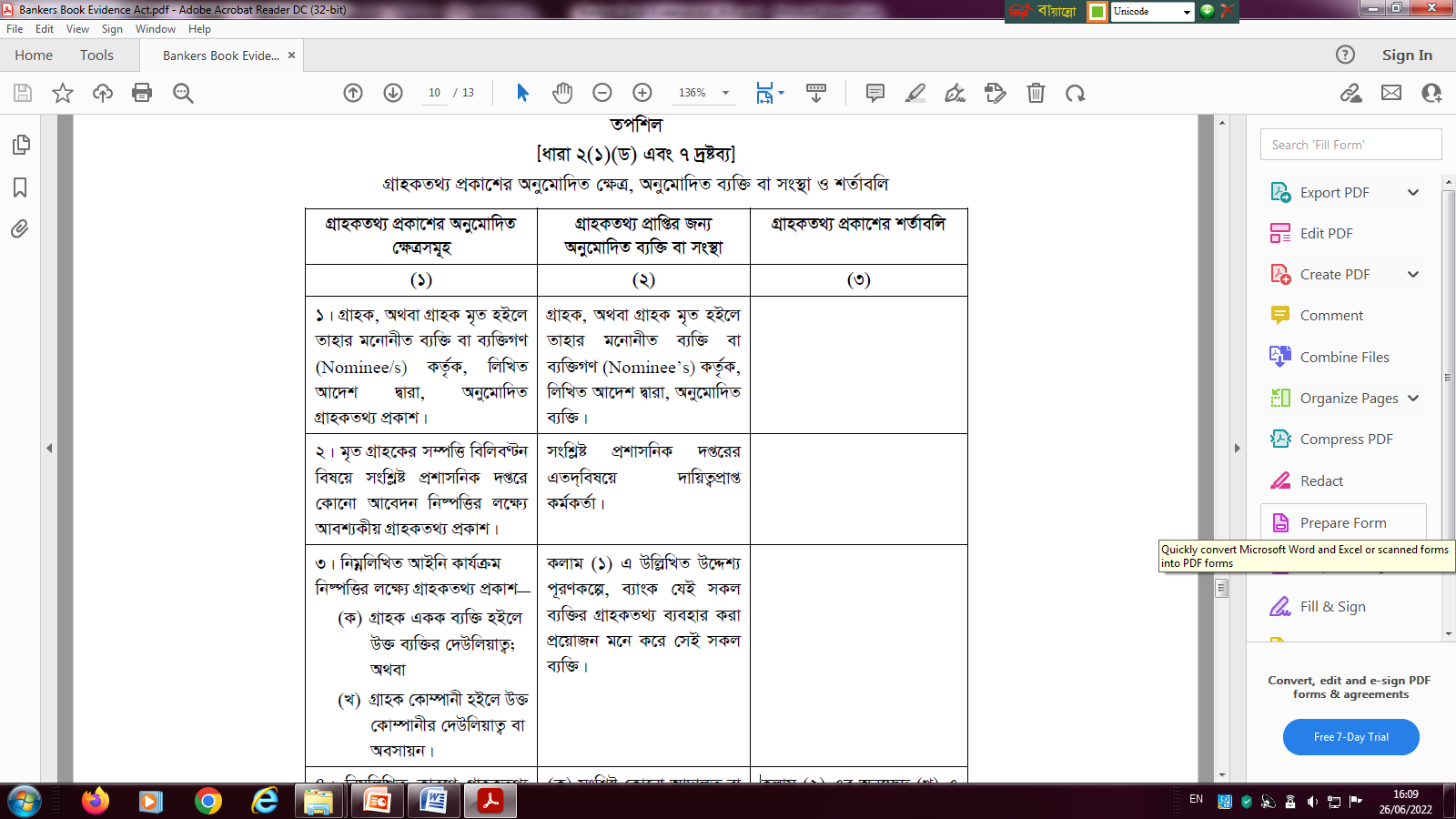 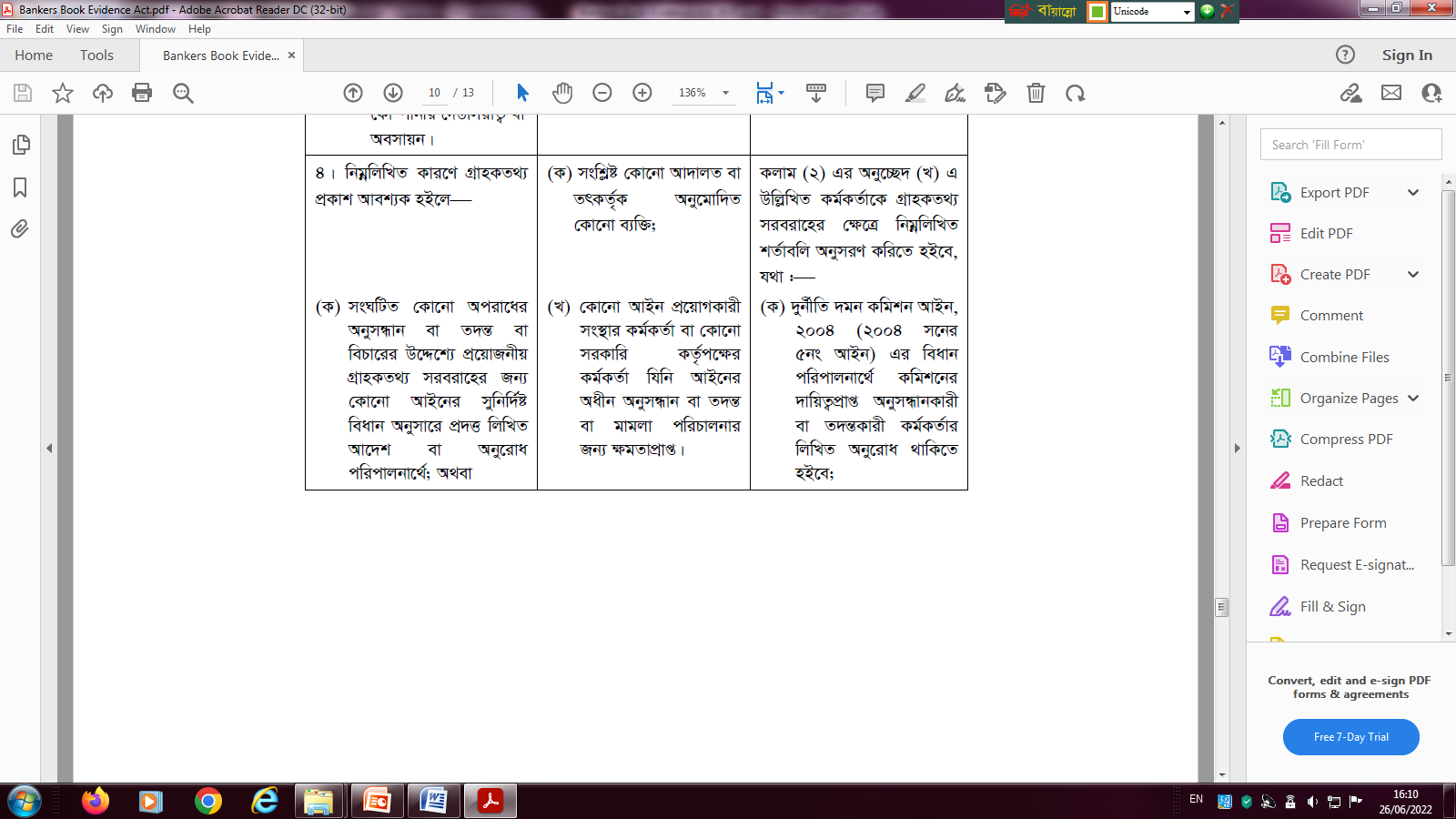 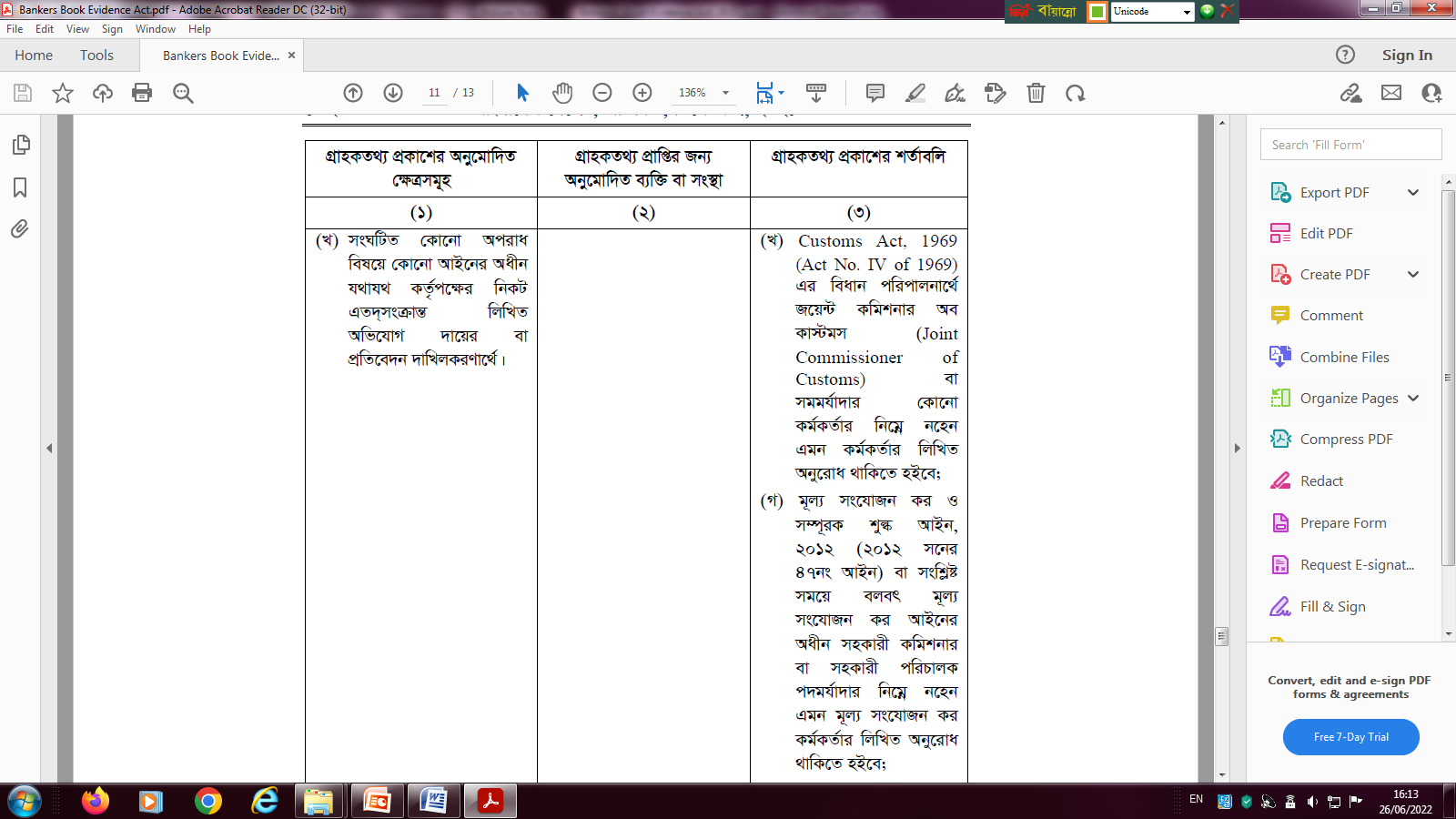 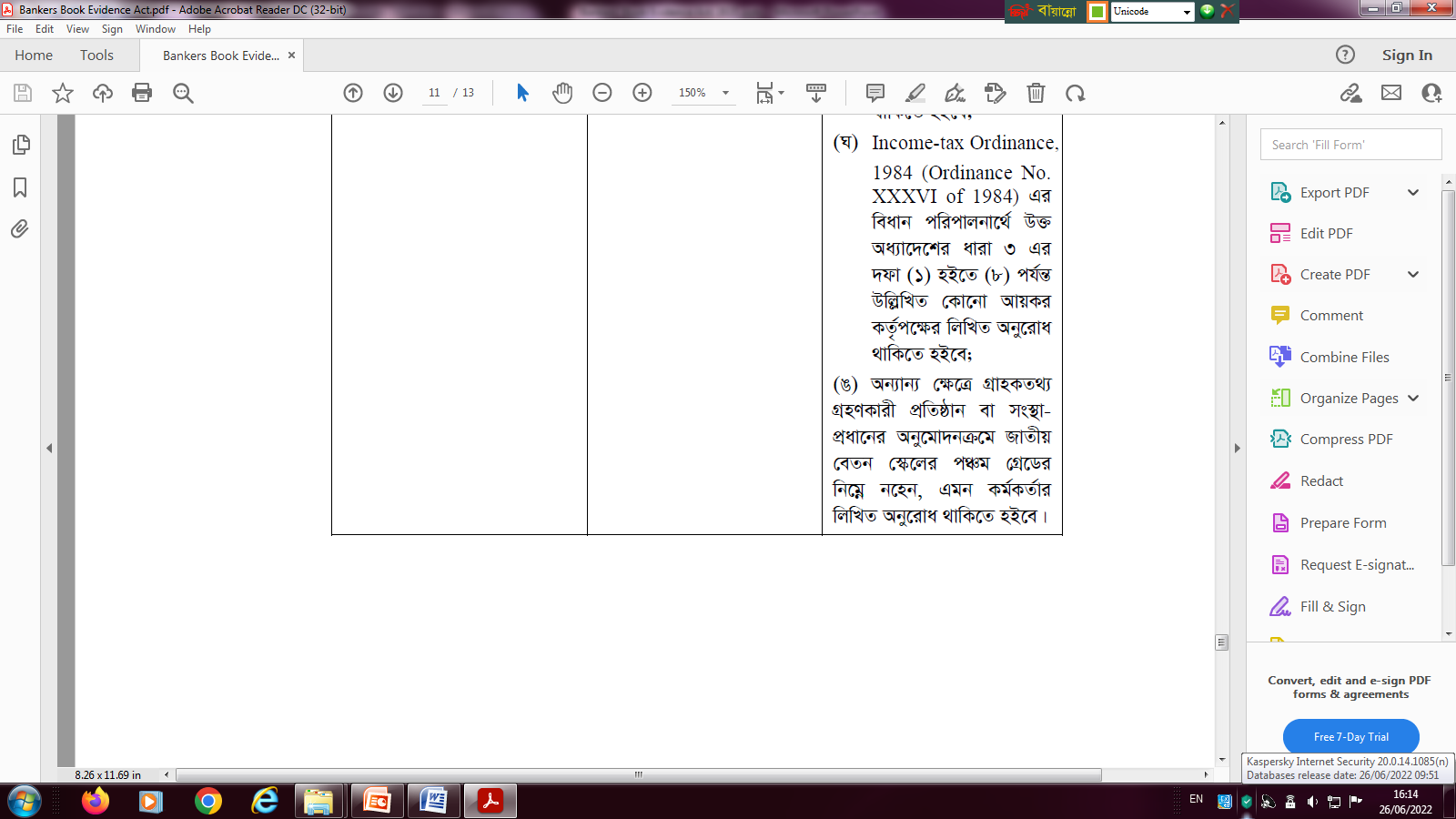 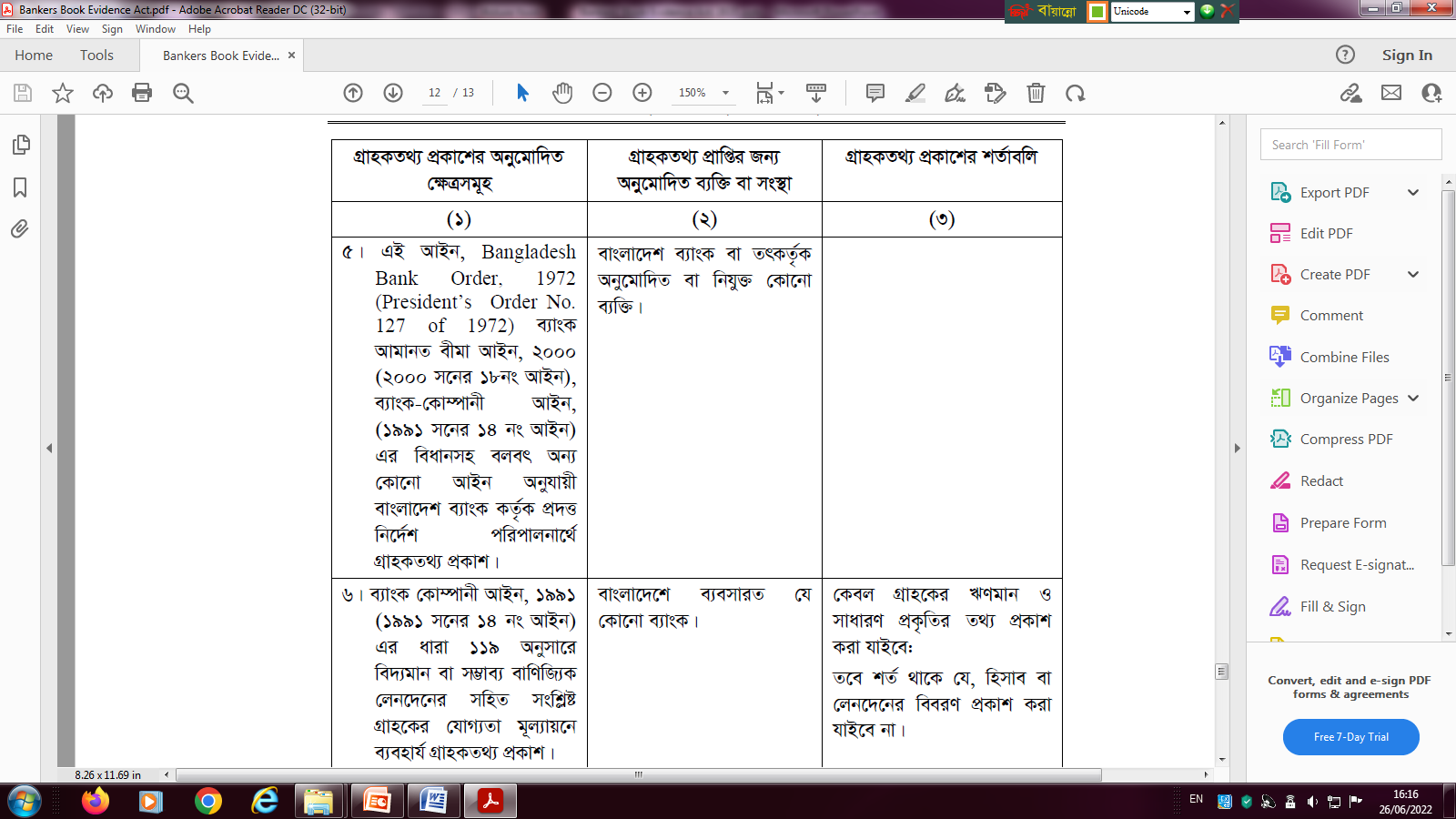 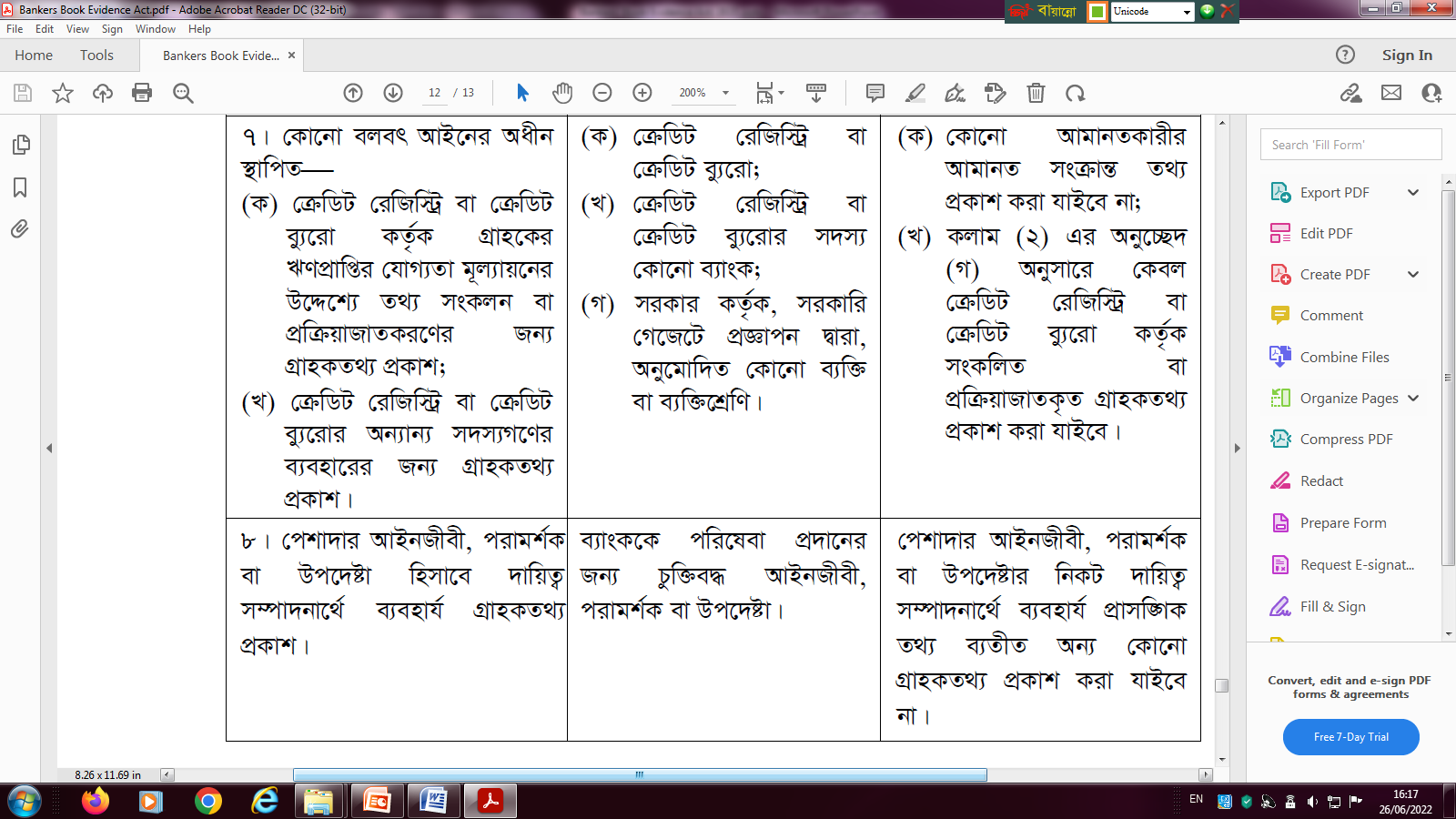 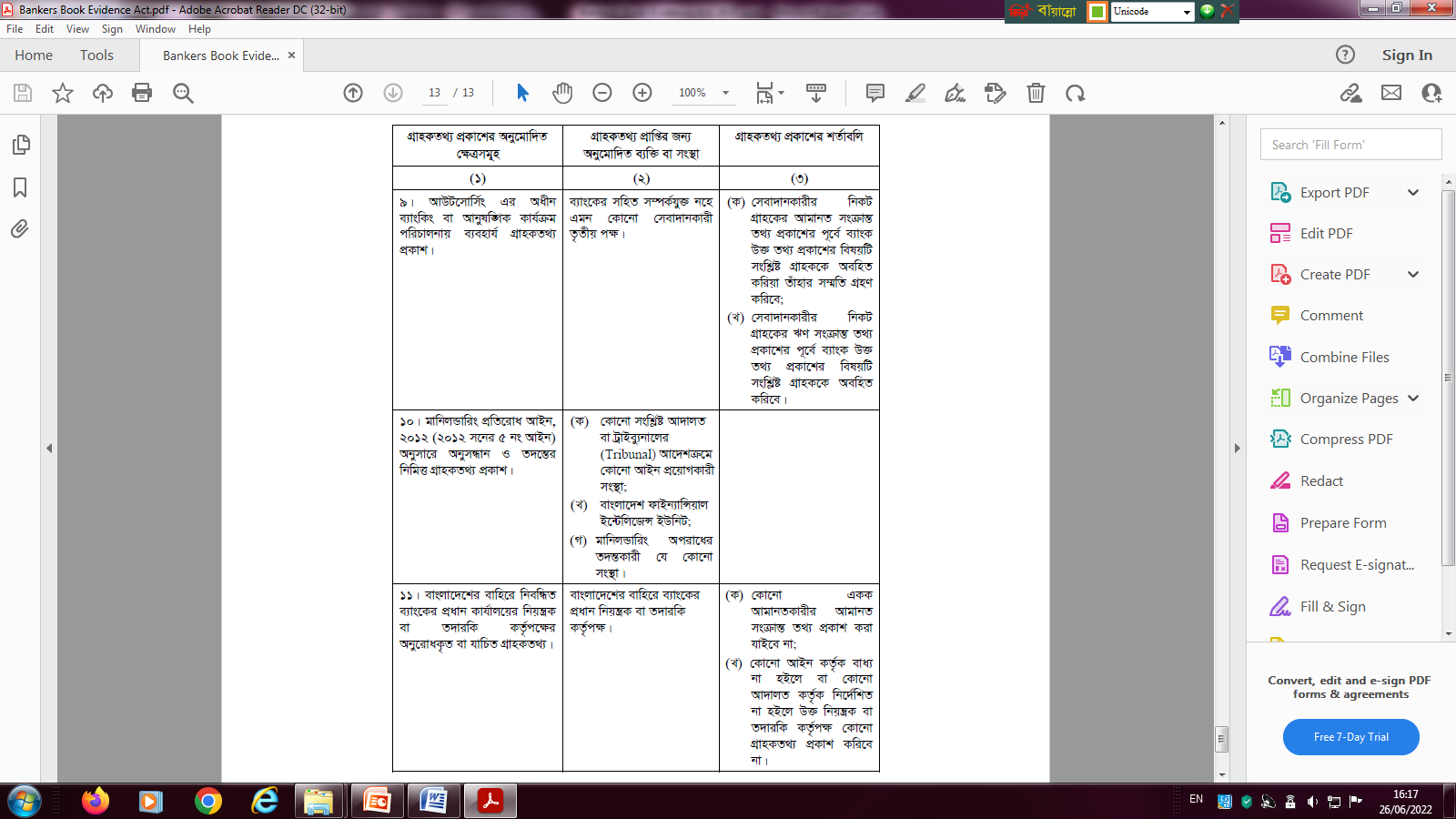 ধন্যবাদ
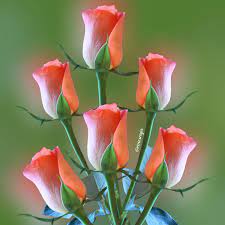 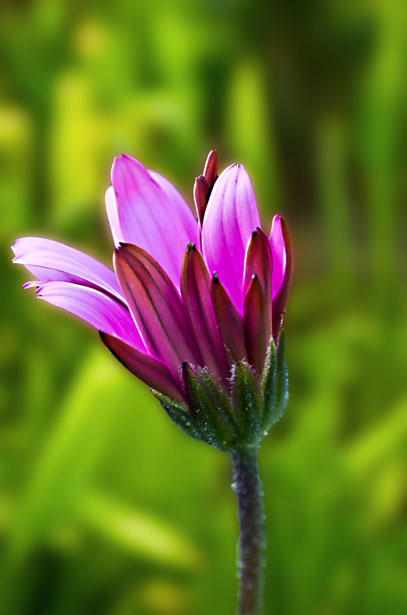 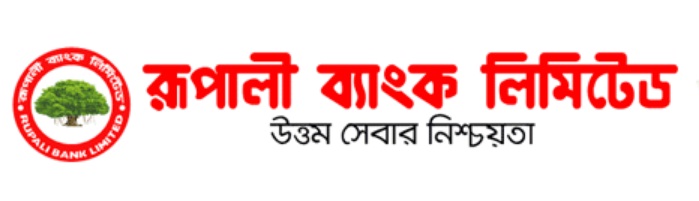